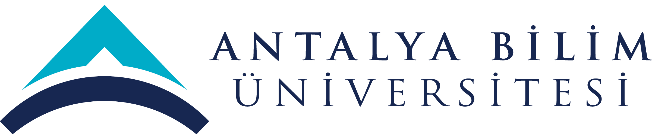 2021 YILI 
YÖNETİMİN GÖZDEN GEÇİRME TOPLANTISI 
(YGG)
YABANCI DİL EĞİTİM KOORDİNATÖRLÜĞÜ
MİSYON-VİZYON-POLİTİKA
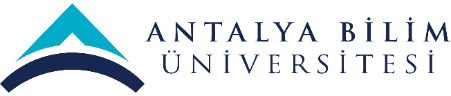 BİRİMİN MİSYONU
Okulumuz bünyesinde öğrenim gören yerli ve yabancı öğrencilerimizin farklılıklarını zenginlik olarak algılayan yapımız ve nitelikli akademik kadromuzla hem toplum değerlerine sahip çıkmayı hem de yenilikçi programlar ile öğrencilerimizin bilimsel ve sosyal gelişmelerine katkı sağlamayı hedeflemekteyiz.
BİRİMİN VİZYONU
Sınıf içinde yenilikçi ve uygulama odaklı metodlar kullanarak öğrencilerimizin İngilizce kullanma becerileri geliştirip kendilerini farklı platformlarda rahatça ifade edebilnelerini sağlayabilmektir.
ÇALIŞMA POLİTİKASI
Mesleki gelişimi hedefleyerek, tüm paydaşlardan gelen geri bildirimleri değerlendirerek ve de düzenli aralıklarla memnuniyeti ölçümleyerek eğitim kalitesini yükseltmektir.
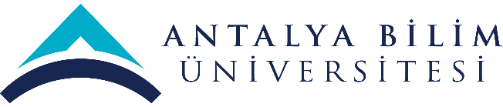 SWOT (GZFT) ANALİZİ
PAYDAŞ BEKLENTİLERİ
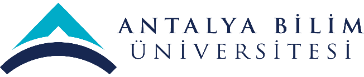 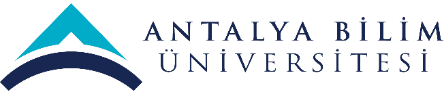 MEVCUT KAYNAKLAR ve  İHTİYAÇLAR
(FİZİKİ, MALZEME, TEÇHİZAT, EKİPMAN vb.)
Herhangi bir teçhizat/ekipman/malzeme ihtiyacımız yoktur.
SKORU YÜKSEK OLAN ve AKSİYON GEREKTİREN RİSKLER
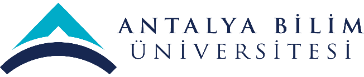 Aksiyon gerektiren riskimiz bulunmamaktadır.
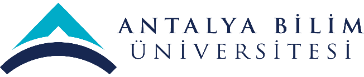 PAYDAŞ GERİBİLDİRİMLERİ
(HAYATA GEÇİRİLEN ÖNERİLER ve AKSİYON ALINAN ŞİKAYETLER)
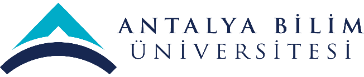 DÜZELTİCİ-ÖNLEYİCİ FAALİYETLER
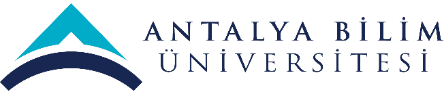 FARKLI ve İYİ UYGULAMA ÖRNEKLERİ
EĞİTİM-ÖĞRETİM ALANINDA
Sınıflarımızda İş Birliği ve İletişime dayalı bir öğretim yönteminin uygulanmaktadır. Bu uygulama kapsamında öğrencilerin 4 temel İngilizce Becerilerini geliştirecek şekilde derslerin planlanıp işlenilmektedir. SOLE ve Proje gibi İngilizce konuşma pratiği yapılabilecek dersler müfredata eklenmiştir,
Grup çalışmalarında her bir öğrenciye sorumluluk (roller) verilerek ve aktivitelere hangi öğrencinin başlamasının net bir şekilde belirtilmesiyle öğrencilerin derslere katılımları arttırılmaktadır,
Mesleki Gelişim için sınıf içi ve online ders gözlemleri, meslektaş gözlemleri ve ders değerlendirme formlarının doldurulması,
Öğretim Görevlileri müfredat geliştirme konusunda sürece dahil edilmiş ve öğrenci ihtiyaçlarına göre değiklikler yapılmaktadır,
Öğretim Görevlileri tarafından ders dışı klüp aktiviteleri planlanmış, bahar döneminde başlanacaktır,
Her yıl YDYO tarafından düzenlenen İngilizce Eğitim Konferansı bu sene için Nisan ayında yapılacaktır.
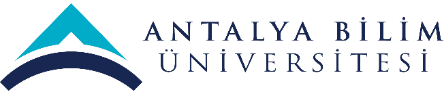 FARKLI VE İYİ UYGULAMA ÖRNEKLERİ
KURUMSALLAŞMA ALANINDA
Mesleki Gelişim için sınıf içi ve çevrim içi ders gözlemleri, meslektaş gözlemleri, gözlem sonrası toplantılar ve ders değerlendirme formlarının doldurulması faaliyetleri yapılmaktadır,

Öğretim Görevlileri müfredat geliştirme konusunda sürece dahil edilmekte ve öğrenci ihtiyaçlarına göre değişiklikler yapılmaktadır,

Her hafta tüm öğretim görevlilerinin katılımıyla gerçekleştirilen seviye toplantıları yapılıp, müfredat gözden geçirilmektedir.
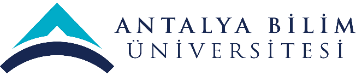 SÜREKLİ İYİLEŞTİRME ÖNERİLERİ
Mesleki Gelişim faaliyetleri yapılmaktadır,

Öğretim Görevlileri müfredat geliştirme konusunda sürece dahil edilmişlerdir,

Tüm öğretim görevlilerinin katılımıyla düzenli seviye toplantıları yapılmaktadır,

Her yıl ABU YDYO tarafından düzenlenen İngilizce öğretimi konferansında YDYO öğretim görevlilerinin alanlarında sunum yapmaları teşvik edilmektedir.